Welcome to Arabic Level Iby Kurzban
Lesson 19:
Objectives: 
Review
Conversational
Arab States: Identifying and inquiring about Arab countries, capitals, and cities 
Practice
Summary 
Flash card
Do Now: Review
Combine the letters in each set.

د+ل+ا+ل=
ت+ن+ك+ط=
ي+س+ش+ز=
و+ه+ع+ف+ص=
Provide words or phrases to answer or question  the right hand column
كَيفَ الحال؟
مع السلا مة
مَرحَباً
مصر
انتَ
لا
 إسمي زيْنية؟
Lesson 19
Review.
Where?                                                                أيْنَ؟
 When?                                                               مَتَى؟
   Why?                                                              لِماذا؟
In what? In Which? (m./f.)                    فِي أيِّ؟ أيَّةِ؟
Lesson 19: Focus on Haa, lam and Mim
بَ+ه+ل+و+لْ=
ا+ل+مَ+ل+ا+هِ+ي=
سَ+ف+ي+ه=
فِ+د+ا+ه=
مُ+ه+ا+تَ+ر+ا+ت=
Lesson 19:
Describing  one’s national regional affiliation involves providing information about one’s place of origin or residence.  This function requires the use of a noun called :noun of nisba”.
Lesson 19:
انا مِصْريّ 



هُوِ مِنْ مَدِينَة الْقَاهِرَة
The relative Noun Nisba
The noun used to indicate affiliation is called a relative: “noun.”The Arabic word for it is nisba (relation).  It is derived form a noun that refers to a city, country, region, ethnic group, etc. This process is fairly simple.
It involves adding one suffix to nouns ya with shadda.
Lesson 19:
Egyptian:________________________مصر

Now say, he is from Egypt:

____________________________

Tunisian: ______________________تونِس
If a noun ends with a ta marbuta or alif, drop them and add yaa
French: فَرَنْسا ________>فَرَنسيّ
Lesson 19
If a noun ends with ya and ta marbuta or ya and alif, drop the ta marbuta or alif and attach ya which will make a doubled ya with original one.
Syrian           
سورية ___________>سوريّ
Your turn:
لُبْنان___________
مَغْرِب____________
Lesson 19: Inquiring about and identifying Arabic Cities
The map below displays some of the names and locations of some Arab cities.
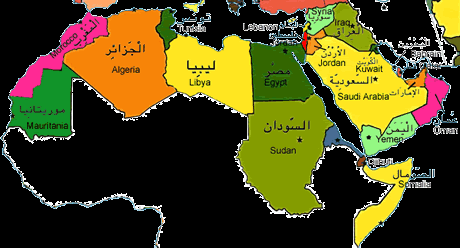 Lesson 19
For practice, ask your partner where certain town is located and answer the question using the name of that city and the country.
Here is an example:
أينَ بَغْداد؟
بَغْداد في العراق
Lesson 15: Inquiring about and identifying Arabic Cities
You might need to learn about capital cities of some Arab countries in order to finish this exercise.
Capital                                  Country
المغرب                              الرباط
مصر                                 القاهرة
لبنان                                    بيروت
Review
Review
Make your flash card for this lesson
Questions????
1) Pick an Arab country:2) List the neighboring countries3) List the population4) Main source of economy5) Date of Independence6)Other spoken languages7) Most common dishes8) What is an Arab?9) What does an Arab look like?